Checkin 29
Write X64 code for the following:
int bar(int t) {
	t = 7;
}
int main {
	int a;
	bar(1);
}
1
Bonus exercise!
Translate the following code to x64 from
A
a : int;
b : int;
main : () -> int {
	a = 3;
	b = 1;
	while (b < a){
		b = b + 1;
	}
	return 0;
}
2
Bonus Exercise
main: 
	pushq %rbp
	movq %rsp, %rbp
	addq $16, %rbp
	subq $32, %rsbp
	movq $3, -24(%rbp)
	movq $1, -32(%rbp)
LBL_1:	movq -32(%rbp), %rbx
	movq -24(%rbp), %rax
	cmpq %rax, %rbx
	setl %dil
	andq $0xFF %rdi
	movq %rdi, -40(%rbp)
	movq -40(%rbp), %rax
	cmpq $0, %rax
	je LBL_2
	movq -32(%rbp), %rbx
	movq $1, %rax
	addq %rax, %rbx
	movq %rbx, -32(%rbp)
	jmp LBL_1
LBL_2:	nop
	movq $0, %rax
	jmp LV_main
LV_main: addq $32, $rsp
	popq %rbp
	retq
Translate the following code to x64 from
A
a : int;
b : int;
main : () -> int {
	a = 3;
	b = 1;
	while (b < a){
		b = b + 1;
	}
	return 0;
}
3
Announcements & HousekeepingAdministrivia
4
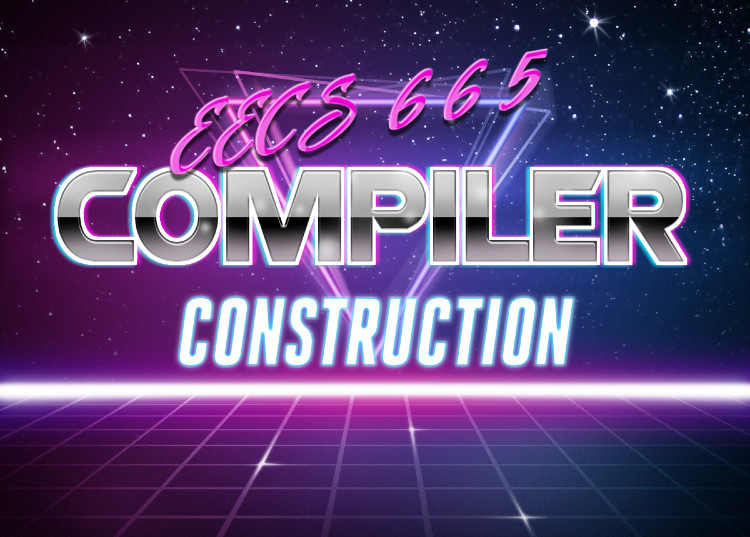 University of Kansas | Drew Davidson
“Other” Codegen
5
Last TimeFunction Codegen
The Control Flow quads
ifz / goto / nop
Function Parameters and Returns
System V ABI conventions
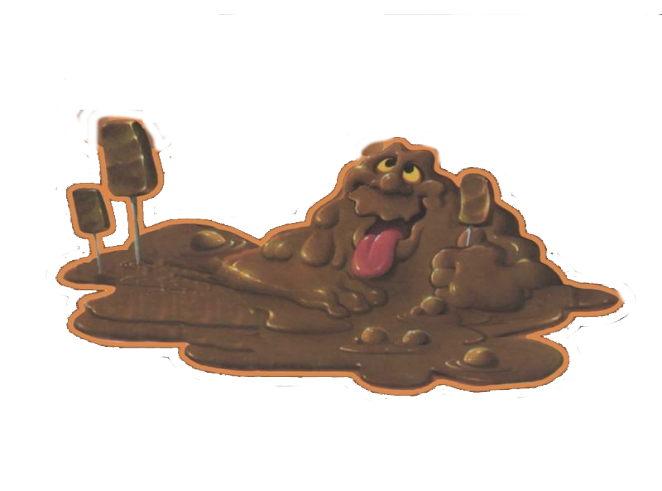 You should know

How to pass primitives arguments
How to access primitive formals
How to return primitive values
How to access return values
Code generation
6
Stack AlignmentOther Code Generation
System V ABI Assumes %rsp is 16-byte aligned before a call
Easiest interpretation of this: every AR size should be a multiple of 16
void a(){
  int v1;
  int v2;
}
void v(){
}
8 bytes
8 bytes
8 bytes
8 bytes
8 bytes
8 bytes
v2
v1
Saved RBP
Saved RBP
Saved RIP
Saved RIP
books
books
locals
7
Stack AlignmentOther Code Generation
System V ABI Assumes %rsp is 16-byte aligned before a call
Easiest interpretation of this: every AR size should be a multiple of 16
x misaligned!
void c(){
  int v1;
}
8 bytes
8 bytes
8 bytes
v1
Saved RBP
Saved RIP
books
locals
8
Today’s LectureOther Code Generation
Other constructs
Shorter primitive types
Arrays
Pointers
Strings
Structs
Examples (time permitting)
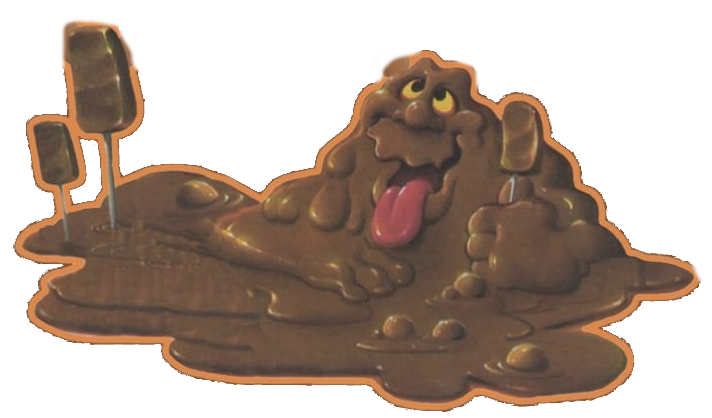 Machine Codegen
9
Shorter Primitive TypesOther Code Generation
Recall that the instruction suffix indicates operation size
movb %al, (gbl_var)
movq %rax, (gbl_var)
movb %rax, (gbl_var)
Copy 8 byte from 
from all the 8-byte of %rax
to address 8-bytes at address gbl_var
Copy 1 byte 
from lowest byte of A register
to the 1 byte at address gbl_var
x nonsense!
10
Sign ExtensionOther Code Generation
void foo (){
  short v;  v = -2S;
}
[v] := -2
movw $-2, %ax
movw %ax, -32(%rbp)
movq %rax, -32(%rbp)
movsx %ax, %rbx
movq %rbx, -32(%rbp)
11
Today’s LectureOther Code Generation
Other constructs
Shorter primitive types
Arrays
Pointers
Strings
Structs
Examples (time permitting)
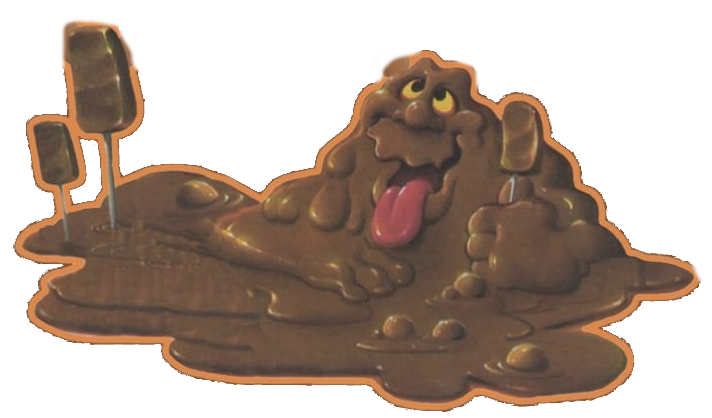 Machine Codegen
12
Array CodegenOther Code Generation
Two parts to worry about:
Data allocation:
How will we store an array?
Code allocation:
How are we going to access it?
13
Array Codegen: DataOther Code Generation
Looks like sequential values in the AR
Lay out Cell 0 below Cell 1
Access cell i by getting address of cell 0, then adding offset * data type
void fn(){   int a;
   int b;
   int[20] c;
   int d;
}
globals
free space
 stack
fn AR
g2
d
g1
c[0]
c[20]
b
a
books
…
gbl_g1
gbl_g2
sp
bp
14
Array Codegen: CodeOther Code Generation
We can do math with the array index and value
Introduce a new Opd type for a memory location
c[3 + a] + b
loc1 := c
[tmp1] := 3 + [a]
loc2 := loc1 + [tmp1]
[tmp2] := [loc2] 
[tmp3] := [tmp2] + [b]
globals
free space
 stack
fn AR
g2
d
g1
c[0]
c[20]
b
a
books
…
gbl_g1
gbl_g2
sp
fp
15
Array Codegen: CodeOther Code Generation
We can do math with the array index and value
Introduce a new Opd  for a memory location
c[3 + a] + b
Need a new set of semantics for operations on a memory location
loc1 := c
[tmp1] := 3 + [a]
loc2 := loc1 + [tmp1]
[tmp2] := [loc2] 
[tmp3] := [tmp2] + [b]
16
Array Codegen: ExampleOther Code Generation
int[3] aG;
fn : () int main {
  int aL[3];
  int idx;
  aG[1] = aL[idx + 1] + 1;
}
17
Today’s LectureOther Code Generation
Other constructs
Shorter primitive types
Arrays
Pointers
Strings
Structs
Examples (time permitting)
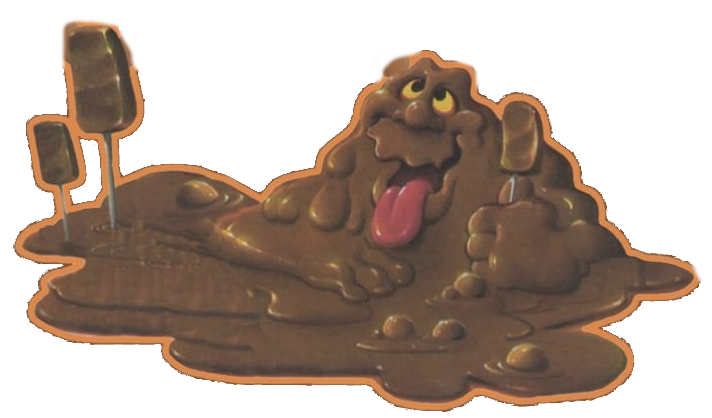 Machine Codegen
18
Pointer CodegenOther Code Generation
Once you’ve got arrays, you’ve got pointers
Operations on a pointer are just like operations on an array index
Need to account for the data type
May add bounds checking depending on the language
movq -24(%rbp), %rax
movq (%rax), %rbx
movq %rbx, -32(%rbp)
Dereference local int64_t a
[tmp1] = [[a]]
movq (gbl_b), %rax
movb (%rax), %bl
movb %bl, -32(%rbp)
Dereference global int8_t b
[tmp2] = [[b]]
19
Today’s LectureOther Code Generation
Other constructs
Shorter primitive types
Arrays
Pointers
Strings
Structs
Examples (time permitting)
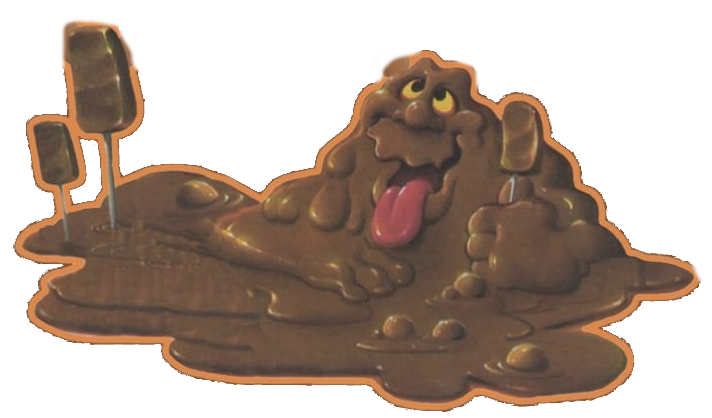 Machine Codegen
20
String CodegenOther Code Generation
Put static data in global memory (e.g. .asciz)
finn(){
  char * text = “Riverrun past[…]”;
  int pages = 676;
  finn();}
text2
‘R’
0x9200
0x9200
676
676
676
676
‘i’
‘v’
‘e’
‘r’
‘p’
‘u’
‘n’
‘  ’
‘a’
‘s’
‘t’
‘i’
‘v’
‘e’
‘r’
‘p’
‘u’
‘n’
‘  ’
‘a’
‘s’
‘t’
‘i’
‘v’
‘e’
‘r’
‘p’
‘u’
‘n’
‘  ’
‘a’
‘s’
‘t’
0x9200
‘R’
finn2
…
pages2
…
text1
‘R’
…
text2
finn2
finn1
pages2
…
text1
finn1
pages1
pages1
21
String CodegenOther Code Generation
Put static data in global memory (e.g. .asciz)
finn(){
  char * text = “Riverrun past[…]”;
  int pages = 676;
  finn();}
.data
str_text: 
	.asciz “Riverrun past[…]”;
len_text:
    .quad 700000
…
.text
finn:
    …
    movq $str_text, %rdi
    movq (len_text), %rsi
    movq $0, $rax
    syscall
    …
0x9200
0x9200
676
676
‘i’
‘v’
‘e’
‘r’
‘p’
‘u’
‘n’
‘  ’
‘a’
‘s’
‘t’
0x9200
‘R’
…
…
text2
finn2
pages2
text1
finn1
pages1
22
Today’s LectureOther Code Generation
Other constructs
Shorter primitive types
Arrays
Pointers
Strings
Structs
Examples (time permitting)
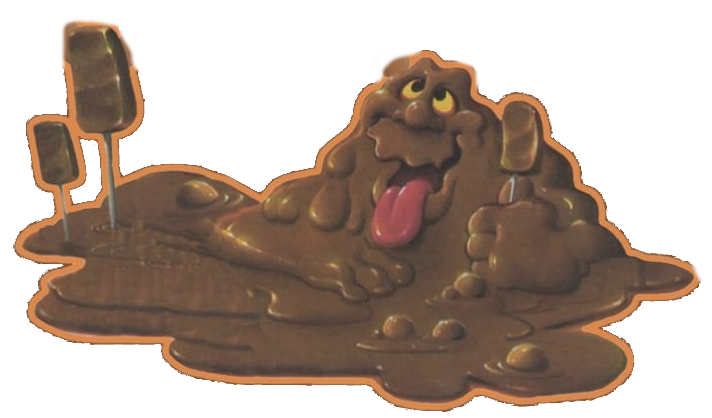 Machine Codegen
23
Struct/Class HandlingCode Generation III (Other Codegen)
Basic idea: 
Flatten all fields, lay out sequentially in memory
struct TwoInts {    int f1;
    int f2;
} 
void fun(){    int a;
    struct TwoInts t;
    int z;
}
24
Struct/Class HandlingCode Generation III (Other Codegen)
struct TwoInts {    int f1;
    int f2;
} 
void fun(){    int a;
    struct TwoInts t;
    int z;
}
free space
 stack
fun AR
t
z
f1
a
f2
books
sp
fp
25
Struct/Class Dot AccessCode Generation III (Other Codegen)
Fortunately, we know the offset from the base of a struct to a certain field statically
The compiler can do the math for the slot address
(In contrast with pointers)
struct Inner{  bool hi;
  int there;
  int c;
};
struct Demo inst;
struct Demo inst2;
inst.b.c = inst2.b.c + 1;
struct Demo{  struct Inner b;
  int val;
};
load this value
load this address
26
What About Our Compiler?Other Code Generation: Addendum
Much of the preceding discussion won’t be necessary for the projects:
We do have strings and classes
Our 3AC already expects that strings will be global
27
Lecture OutlineOther Code Generation
Other constructs
Scopes
Arrays
Pointers
Strings
Structs
Examples
Not an exhaustive list!
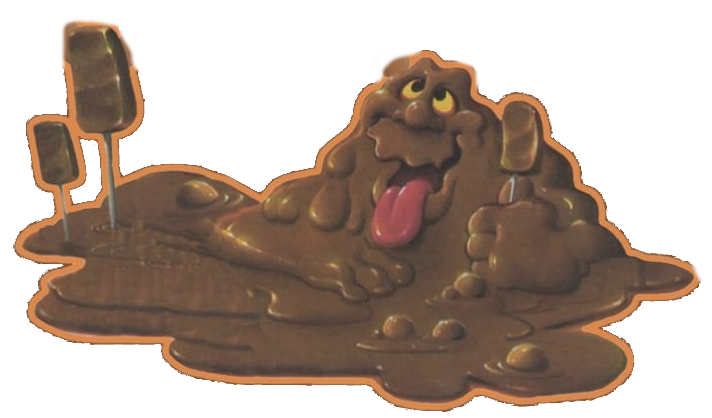 Machine Codegen
28
SummaryOther Code Generation
Best practices for the language depend on the constructs
Helpful to have a notion of memory address
Immutable strings means they can be global
29
Next TimeOther Code Generation
We’ll look at optimizing the machine code
30
(BONUS MATERIAL)

Anything after this slide is bonus material and will not be on exams / projects / written work
31
Accessing Outer ScopesOther Code Generation
Static scope
Variable declared in one procedure and accessed in a nested one
Dynamic scope
Any variable use not locally declared
32
Nested FunctionsCode Generation III (Other Codegen)
Each function has it’s own AR
Inner function accesses the outer AR
function main(){
   int a = 0;   function subprog(){
      a = a + 1;   }
}
33
Static Scope, Non-Local AccessCode Generation III (Other Codegen)
void procA(){  // level 1  int x, y;
  void procB(){ // level 2
    
    void procC(){ //level 3
      int z;
      void procD(){        int x;
        x = z + y;
        procB();
      }
      x = 4;
      z = 2;
      procB();
      procD();
    }
    x = 3;
    y = 5;
}
34
Access LinksCode Generation III (Other Codegen)
Add an additional field to the AR
%rsp
%rbp
…
local 1
old RBP
old RIP
local 2
local n
free
current AR
35
Access LinksCode Generation III (Other Codegen)
Add an additional field to the AR
Points to the locals area of the outer function
Sometimes called the static link (since it refers to the static nesting)
%rsp
%rbp
new!
…
local 1
old RBP
old RIP
local 2
local n
access link
free
current AR
36
Access LinksCode Generation III (Other Codegen)
Add an additional field to the AR
Points to the locals area of the outer function
Sometimes called the static link (since it refers to the static nesting)
NOT NECESSARILY the caller AR
void procA(){
  int a1;
  void procB(){
  }
  void procC(){
    int c1;
    procB();
  }
}
%rsp
%rbp
free
enclosing AR
current AR
caller AR
37
How Access Links WorkCode Generation III (Other Codegen)
We know how many levels to traverse statically
Example: In nesting level 3 and the variable is in nesting level 1: go back access links 
    (3 – 1) 2 levels
38
Traversing Access LinksCode Generation III (Other Codegen)
Using 4 access links
movq -16(%rbp), %rax
movq -16(%rax) %rax
movq -16(%rax) %rax
movq -32(%rax), %rax
Using 1 access link
movq -16(%rbp), %rax      
movq -32(%rax), %rax
39
Thinking About Access LinksCode Generation III (Other Codegen)
We know the variable we want to access statically
Why don’t we just index into the parent’s AR using a large positive offset from $fp?
movq 38(%rbp) %rax
40